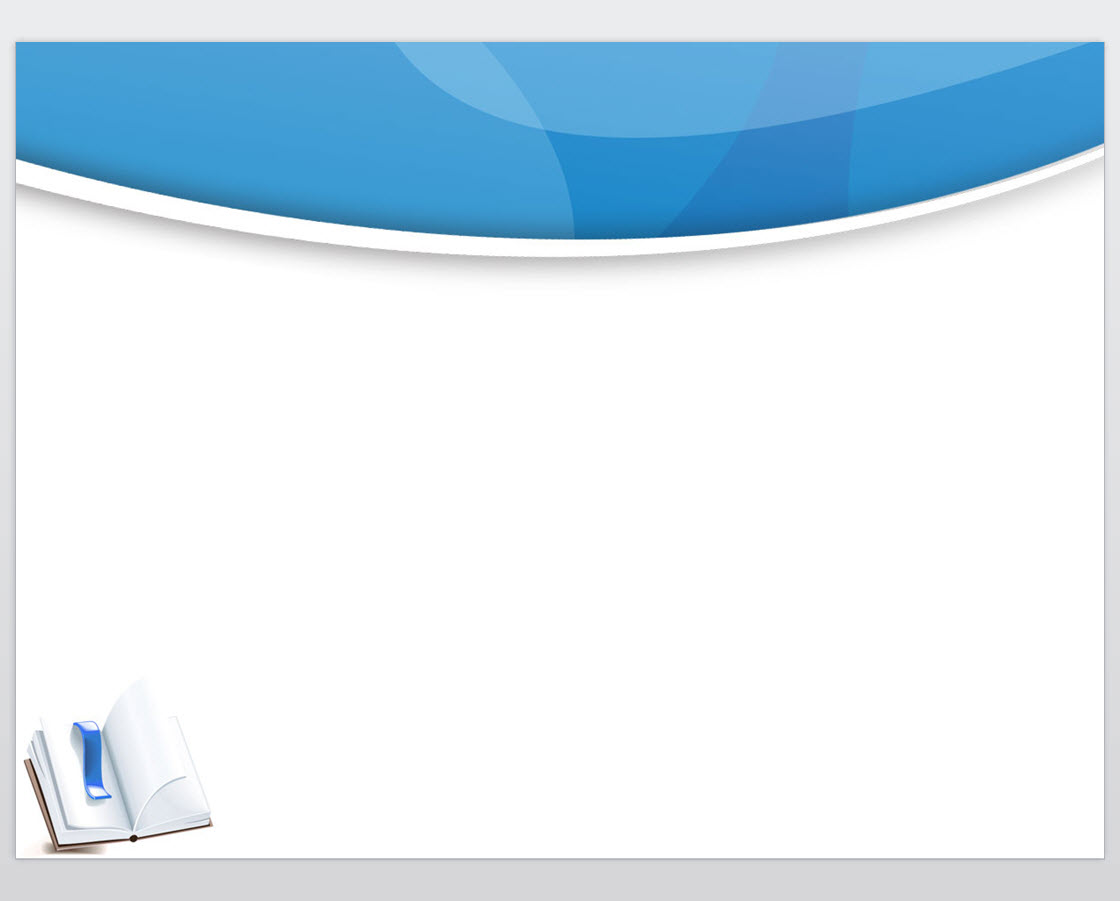 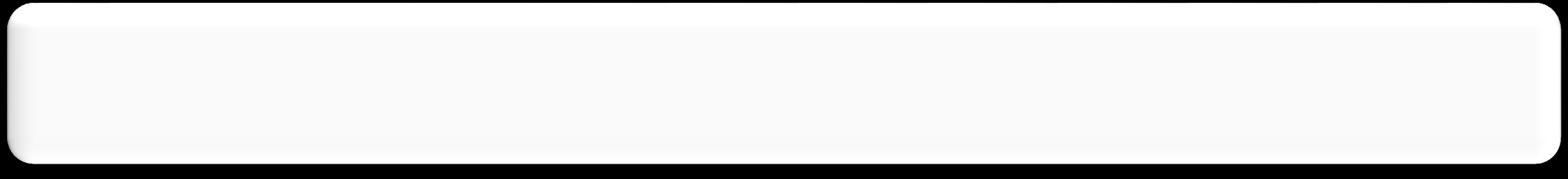 О реализации нацпроекта «ОБРАЗОВАНИЕ» на территории Кораблинского мунципального района
Сивцова И.В., начальник УО и МП Кораблинского района
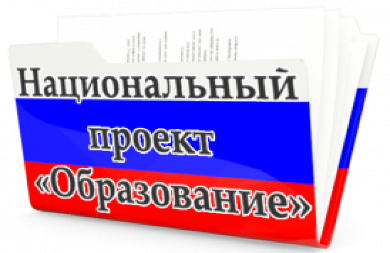 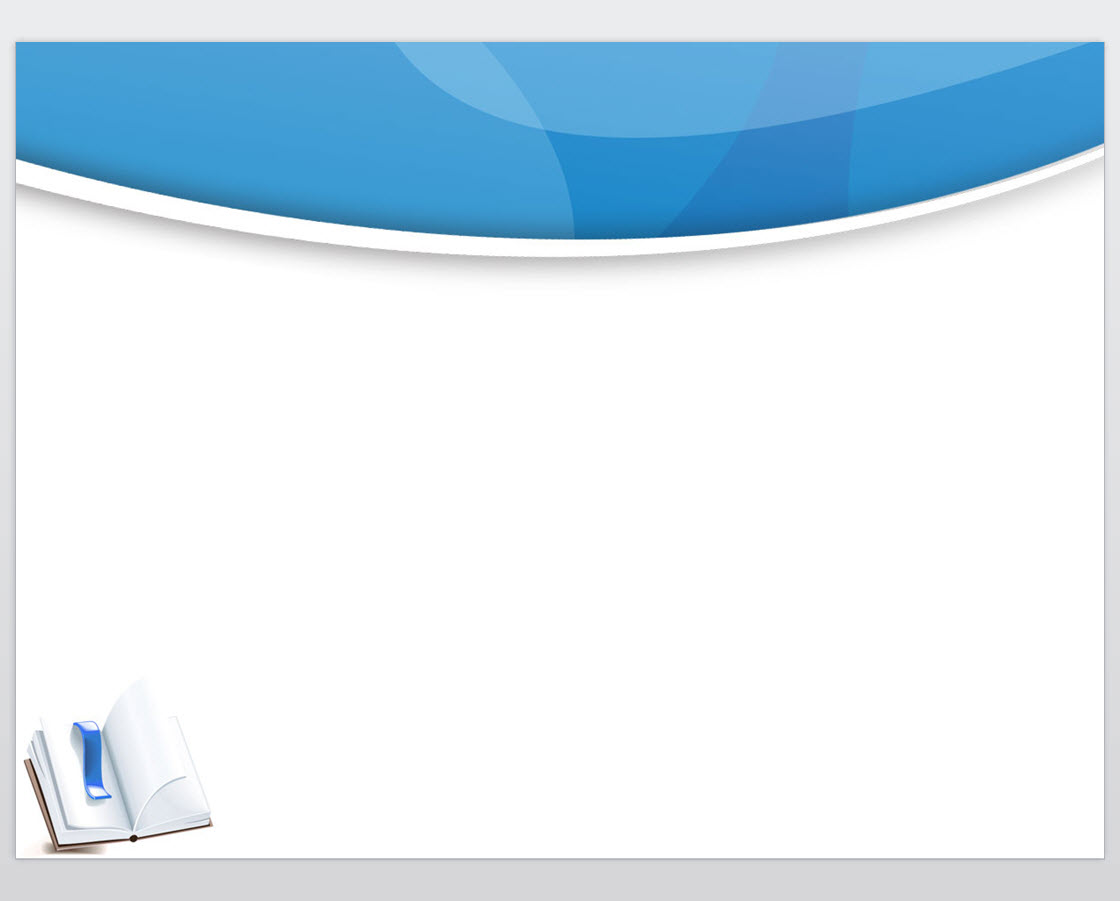 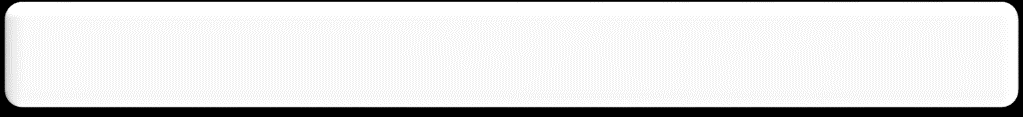 Национальный проект «Образование»
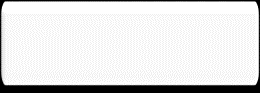 ЗАДАЧИ
обеспечение глобальной конкурентоспособности российского образования и вхождение РФ в число 10 ведущих стран мира по качеству общего образования
воспитание гармонично развитой и социально ответственной личности на основе национально-культурных традиций
Основные направления развития системы образования:
1. обновление содержания, 
2. создание необходимой современной инфраструктуры, 
3. подготовка соответствующих профессиональных кадров, их переподготовка и повышение квалификации, 
4.  создание наиболее эффективных механизмов управления сферой образования.
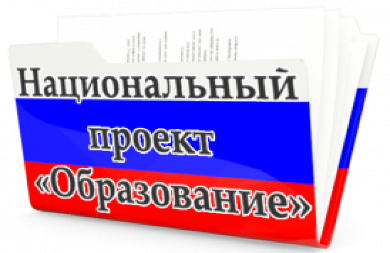 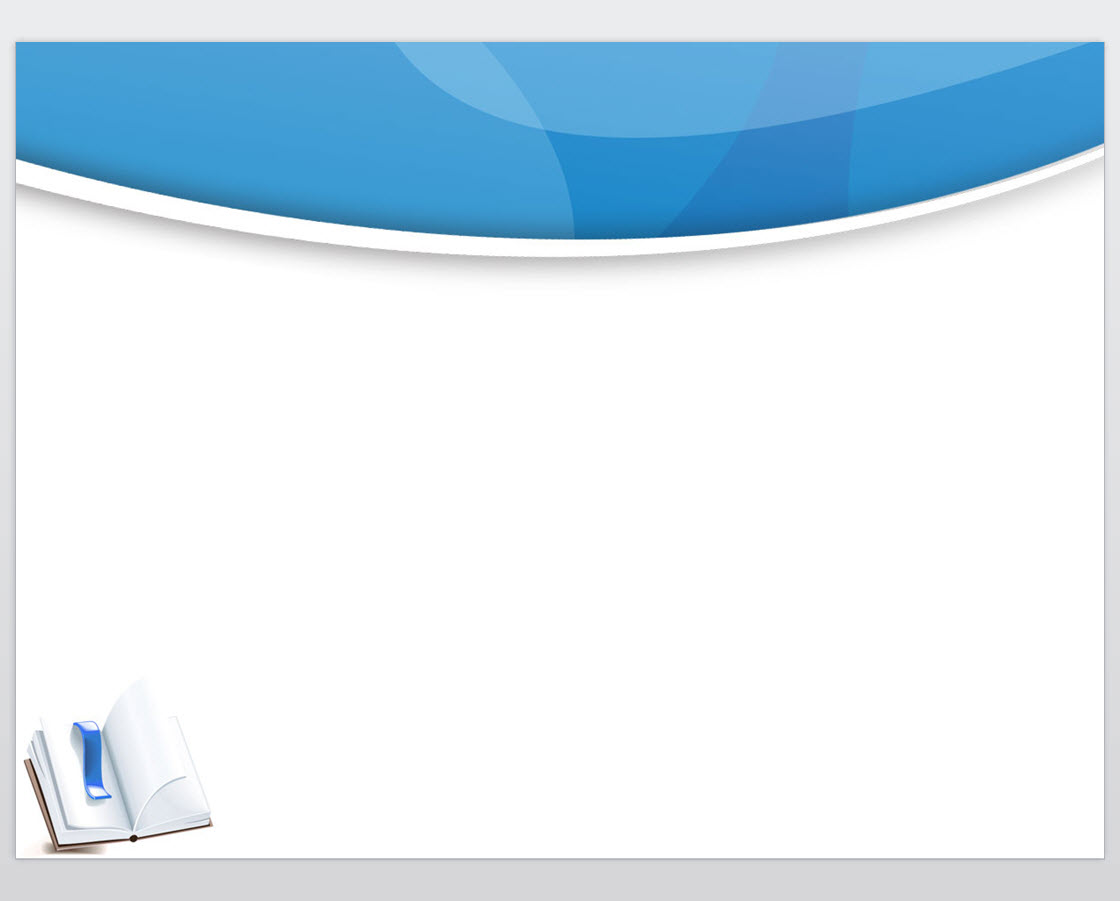 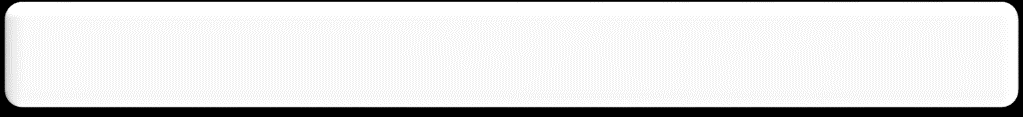 Национальный проект «Образование»
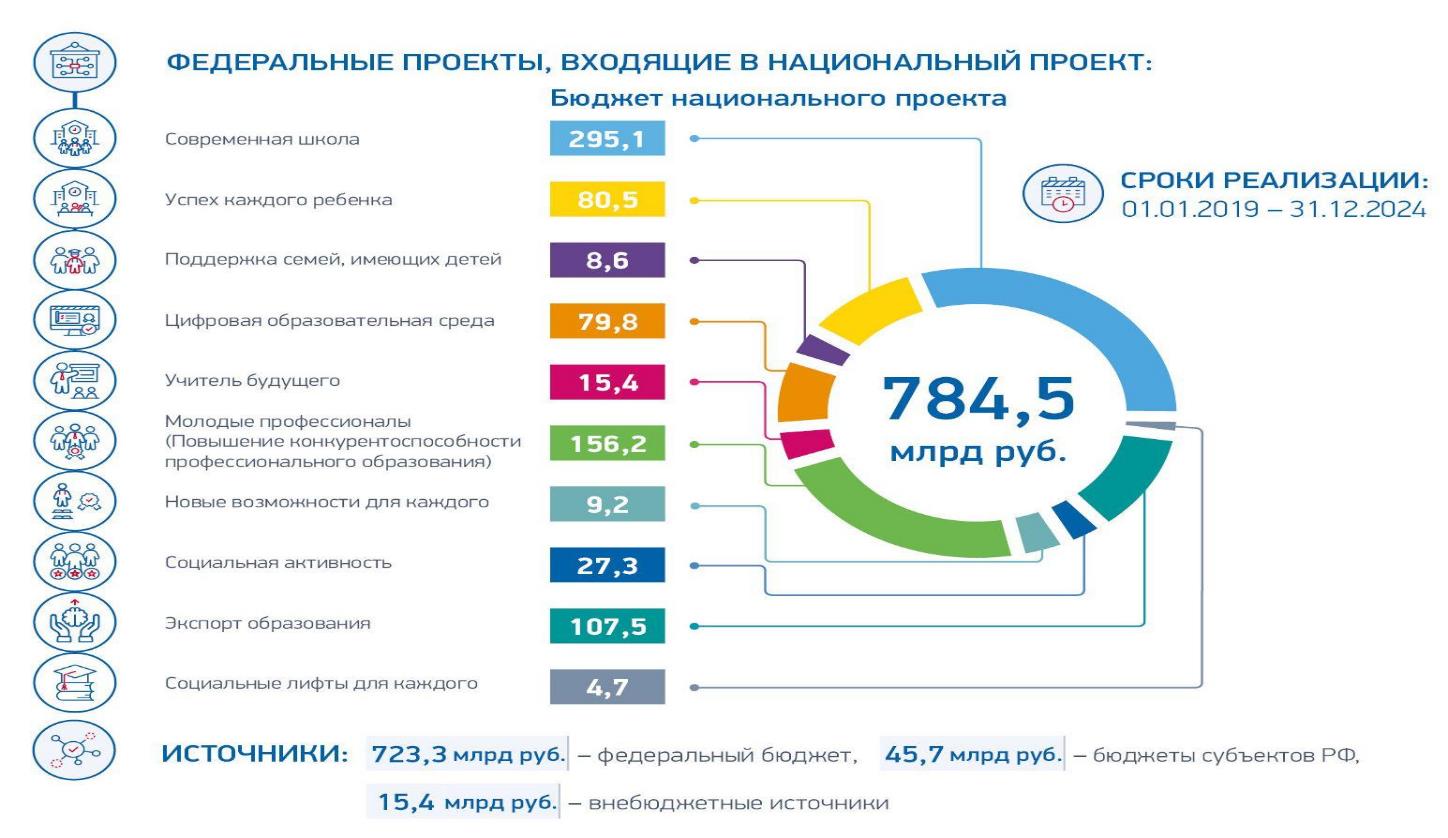 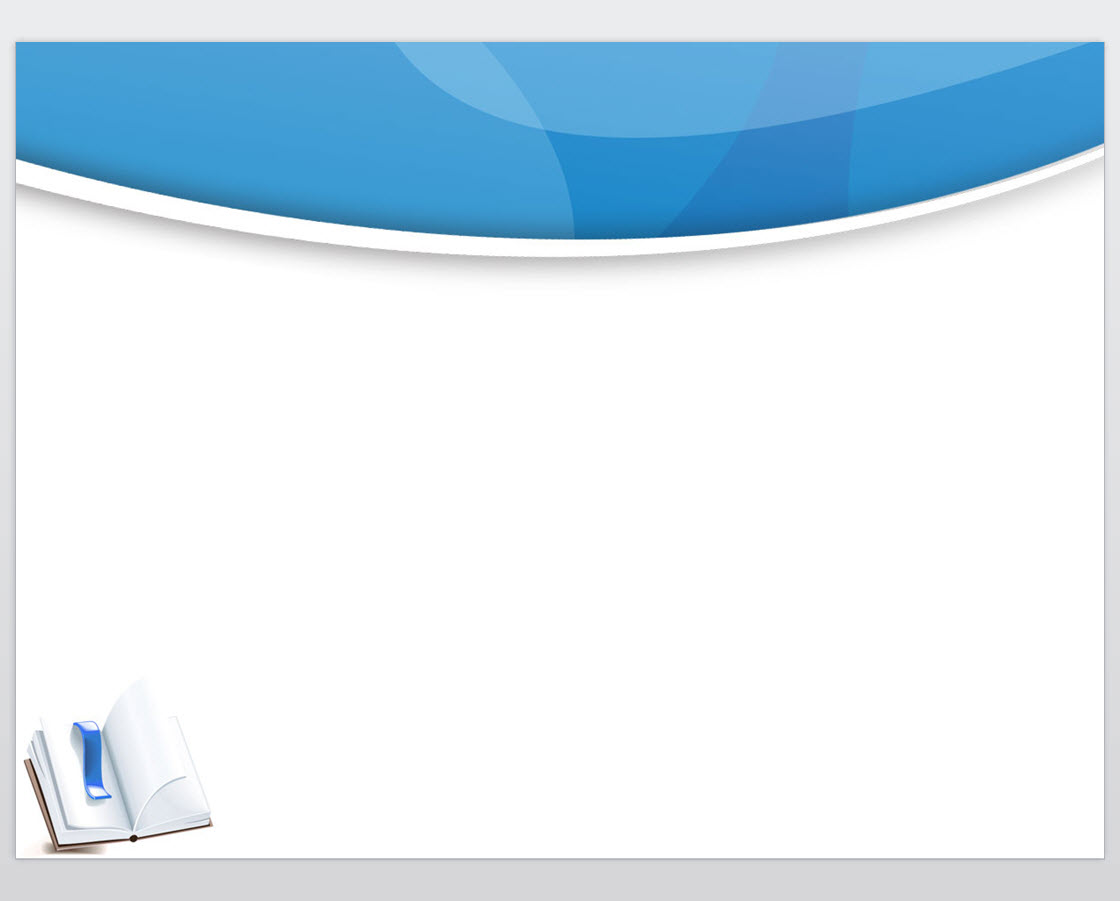 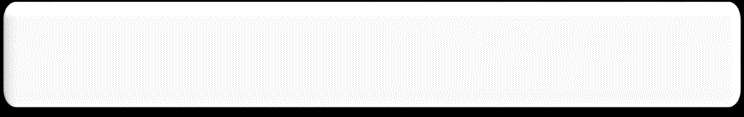 Современная школа
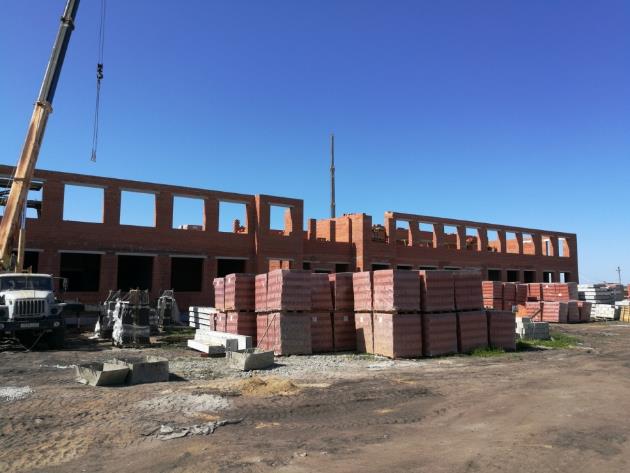 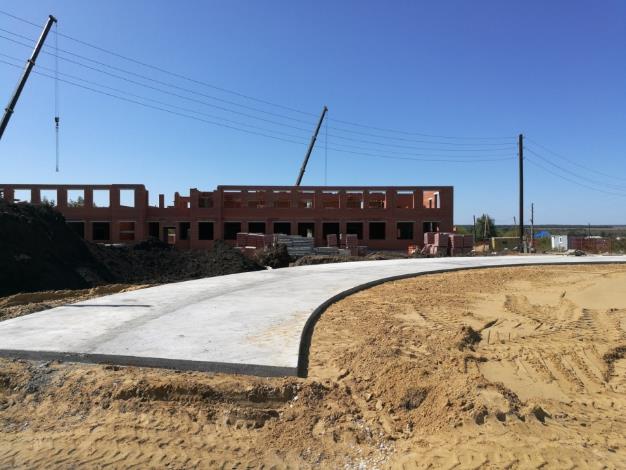 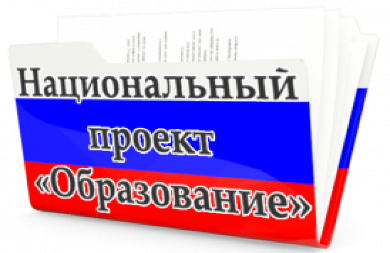 Строительство Незнановской школы на 132 места
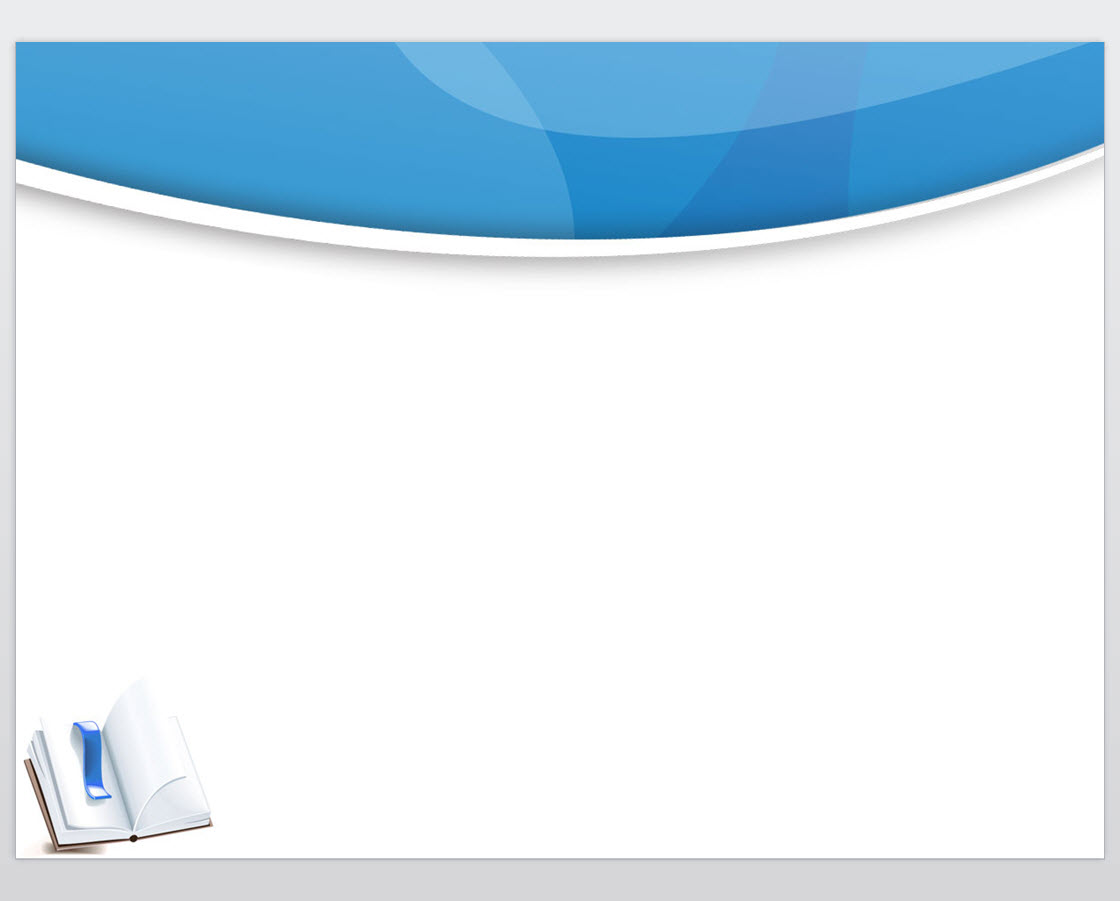 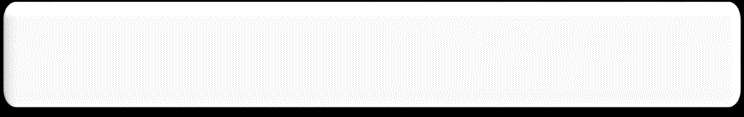 Современная школа
Центры образования цифрового и гуманитарного профилей 
«Точка роста»
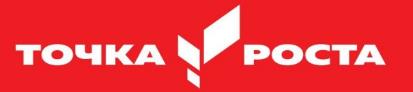 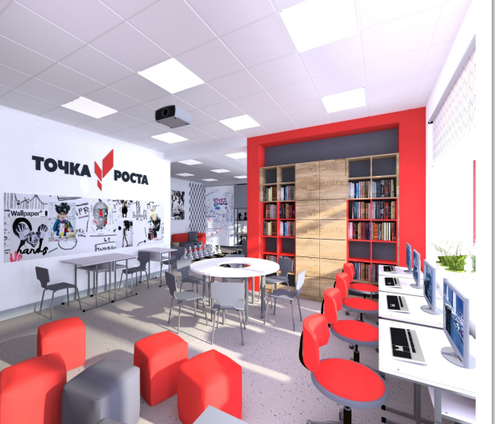 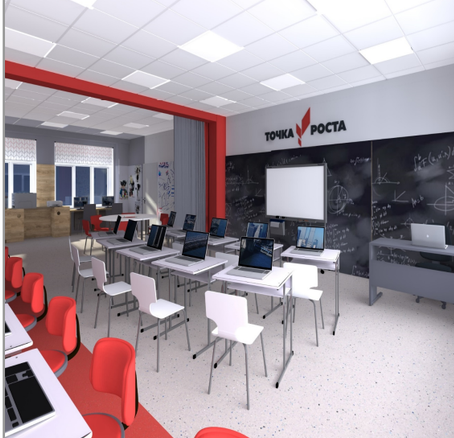 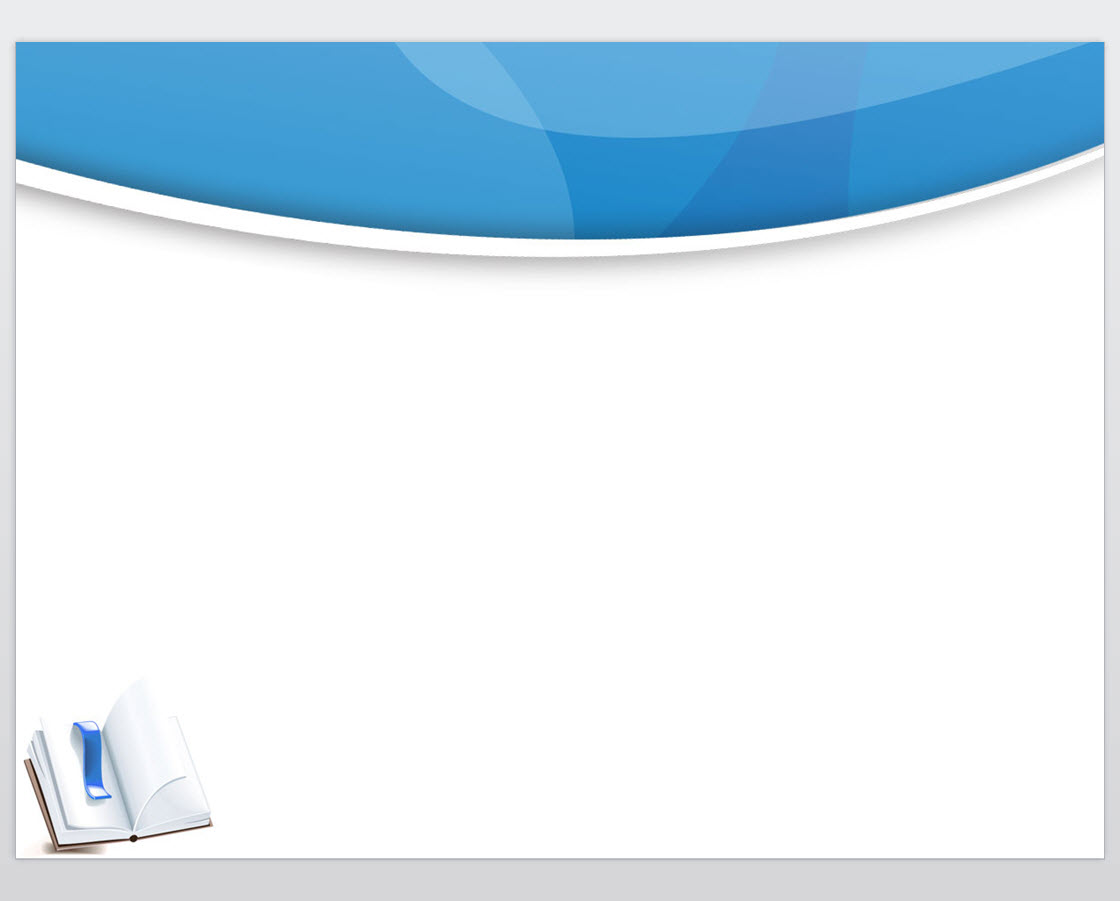 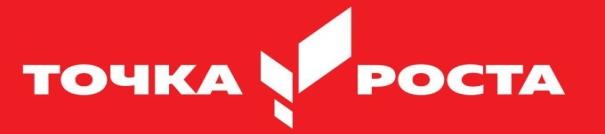 -развитие шахматного образования;
-вовлечение в проектную деятельность;
-организация системы внеурочной работы;
-внедрение сетевых форм реализации дополнительных программ.
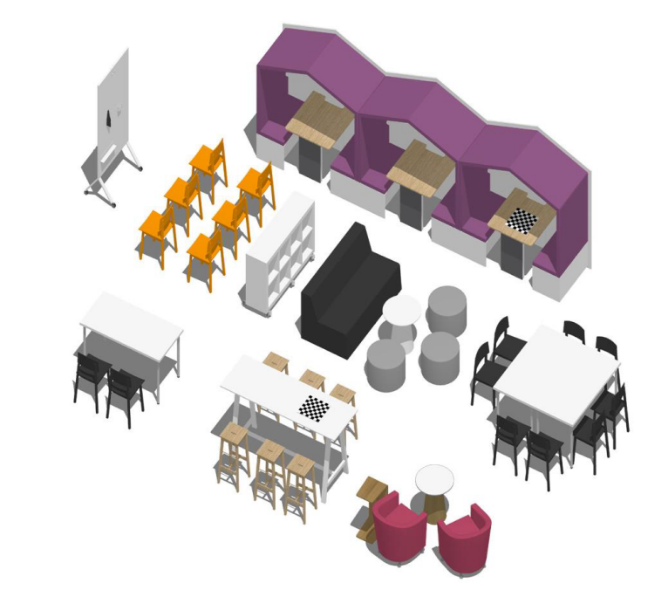 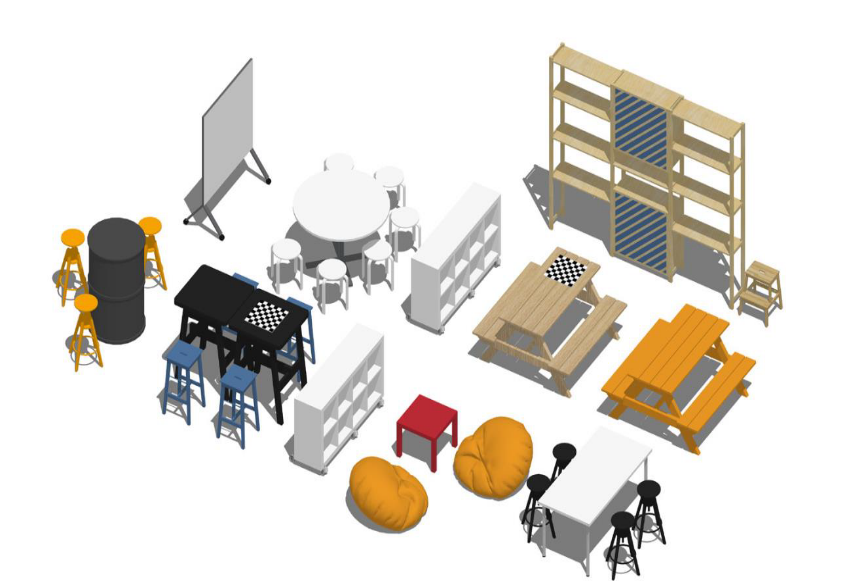 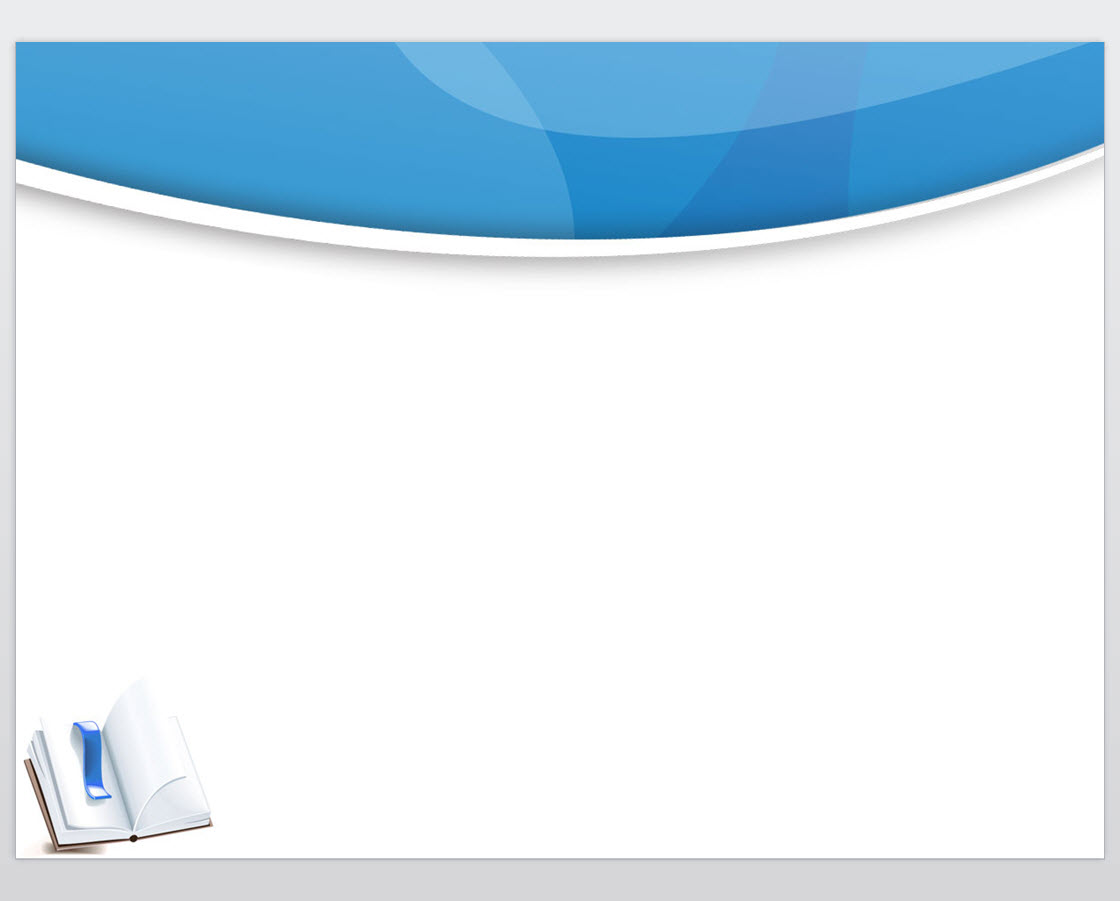 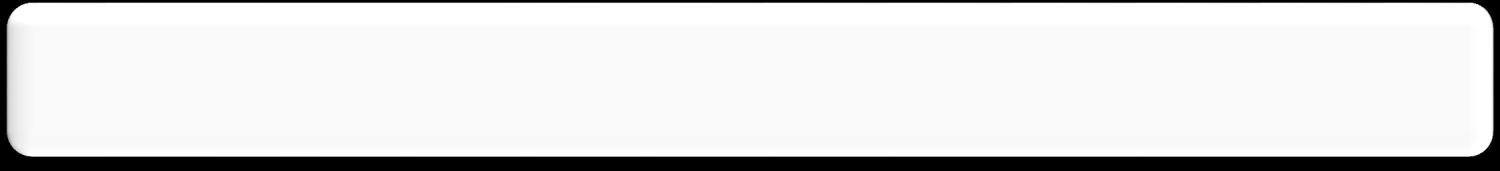 Фестиваль профессиональных проб «Билет в будущее»
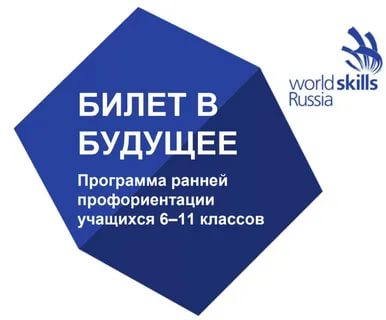 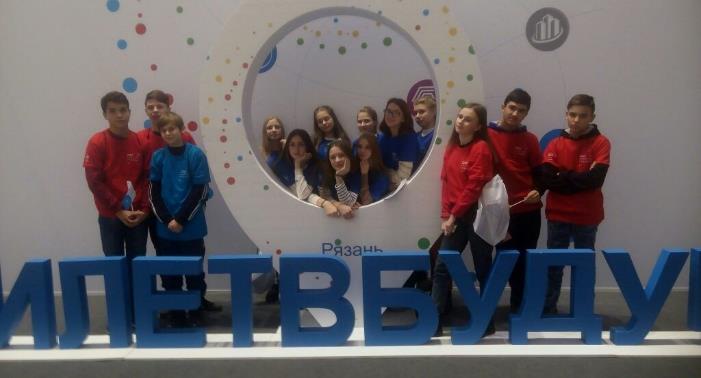 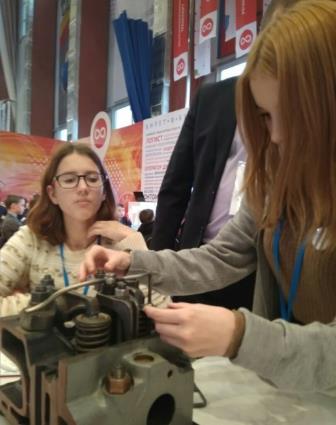 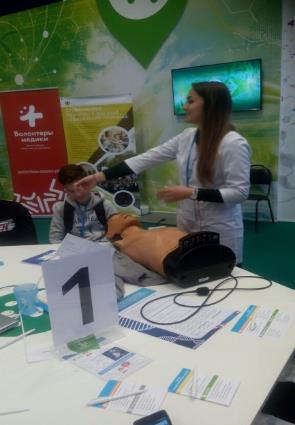 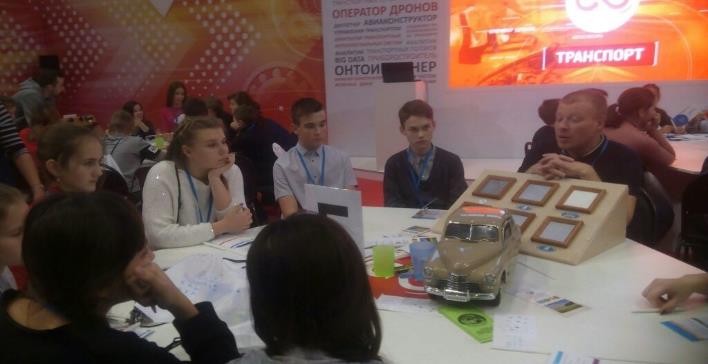 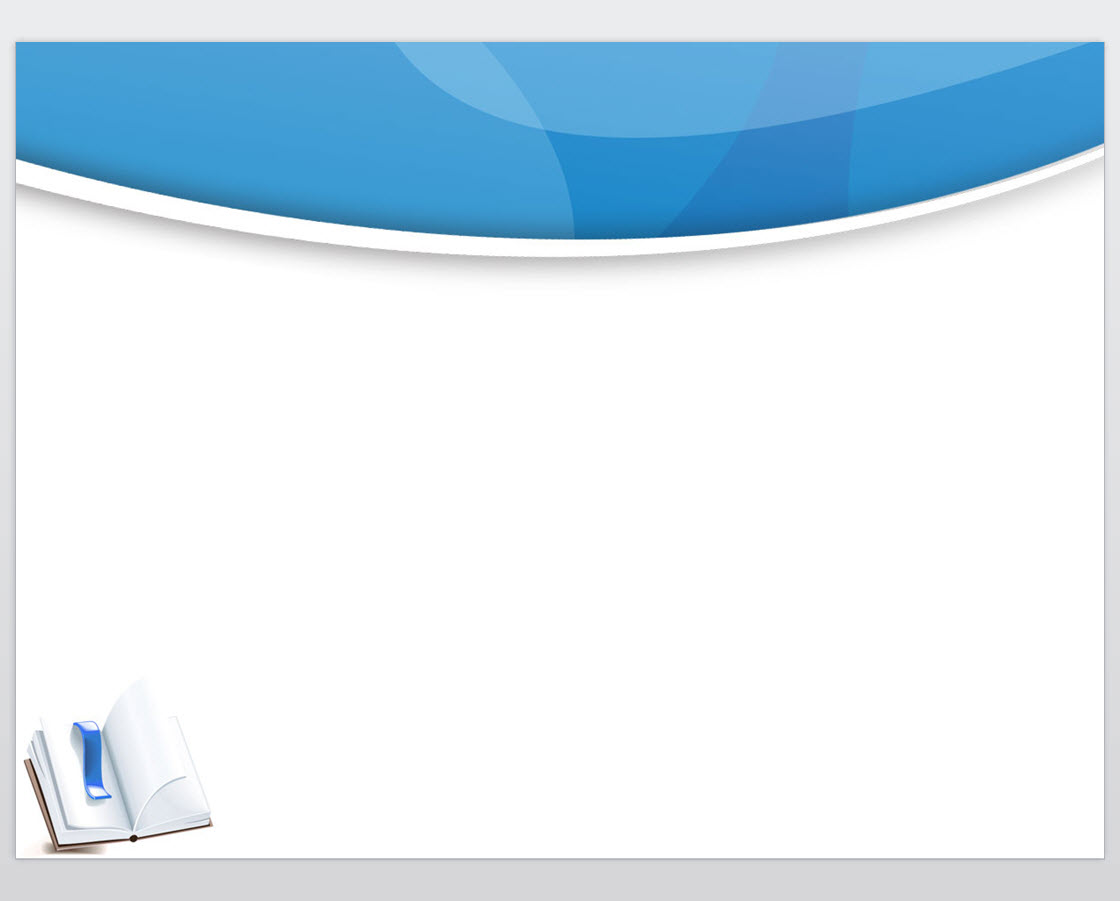 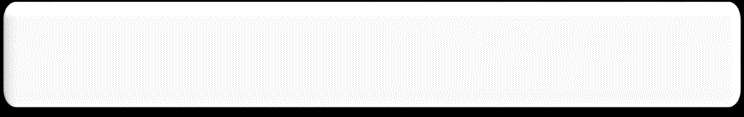 Успех каждого ребенка
Распоряжением главы администрации муниципального образования № 282 в Доме детского творчества создан муниципальный опорный центр.
     В 2018-2019 учебном  году 25 % наших учащихся занимаются по сертификатам дополнительного образования.  
     К 2020 году планируется охват не менее 75% всех обучающихся в возрасте 5-18 лет.
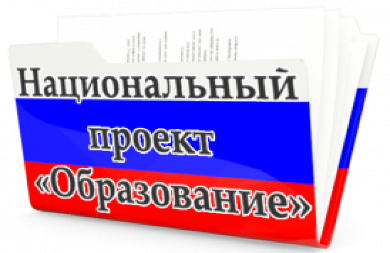 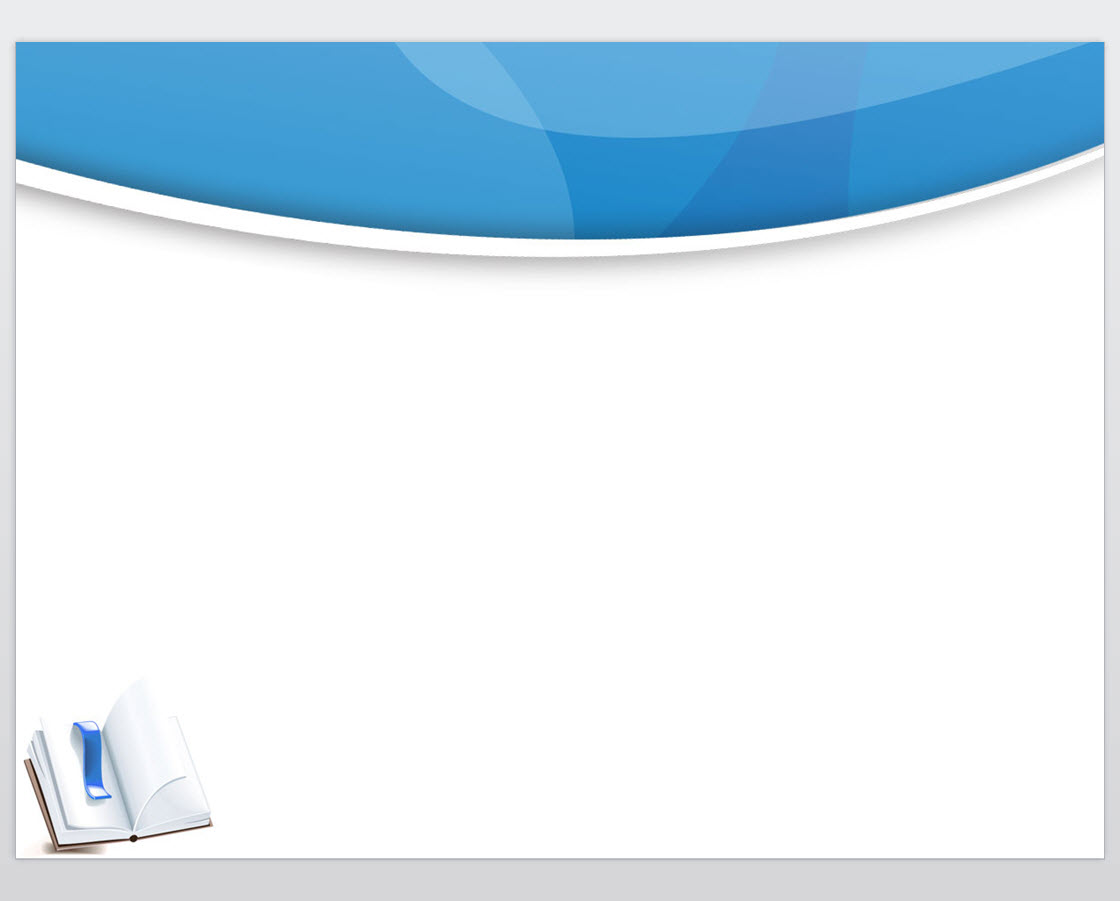 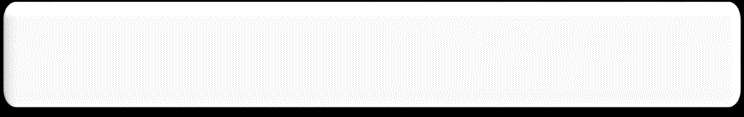 Поддержка семей, имеющих детей
Цель:
создание условий для повышения компетентности родителей обучающихся в вопросах образования и воспитания путем предоставления услуг психолого-педагогической, методической и консультативной помощи родителям (законным представителям) детей, а также гражданам, желающим принять на воспитание в свои семьи детей, оставшихся без попечения родителей
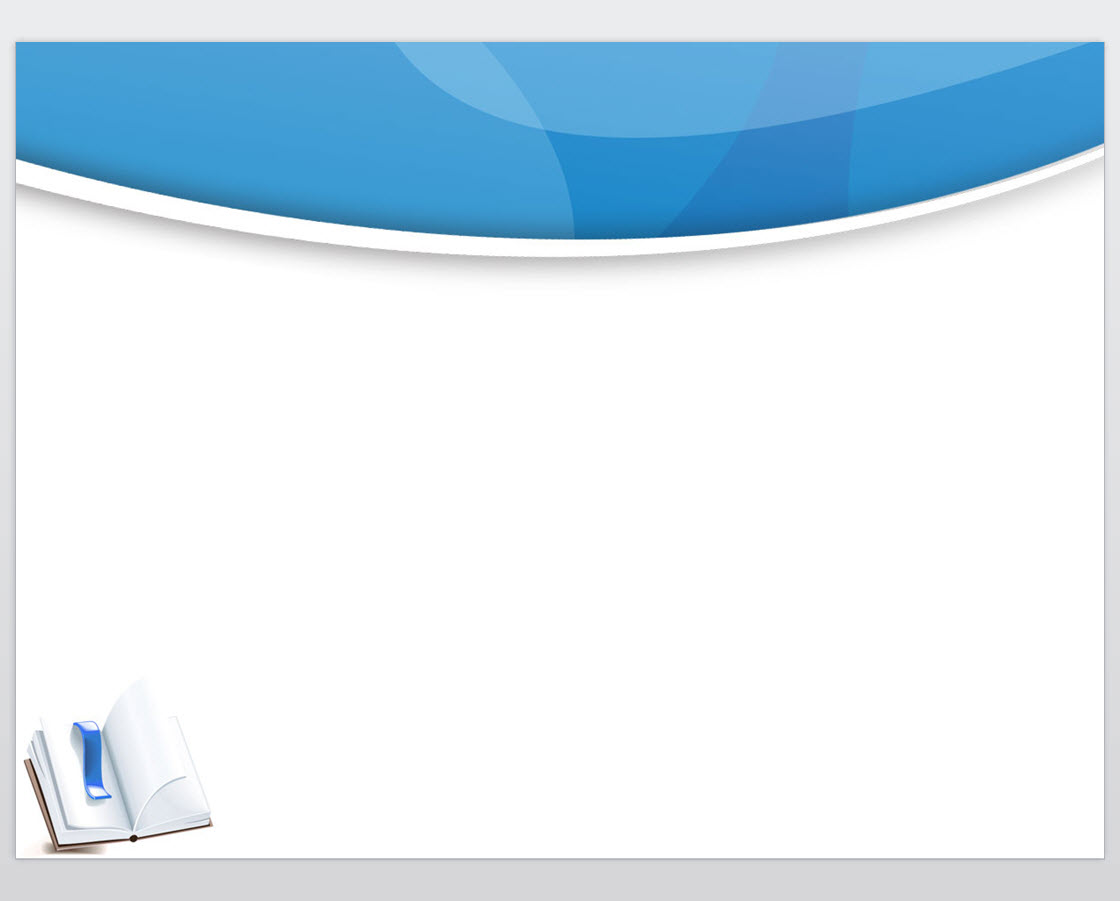 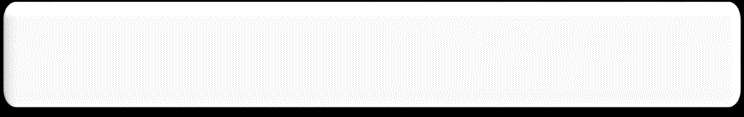 Поддержка семей, имеющих детей
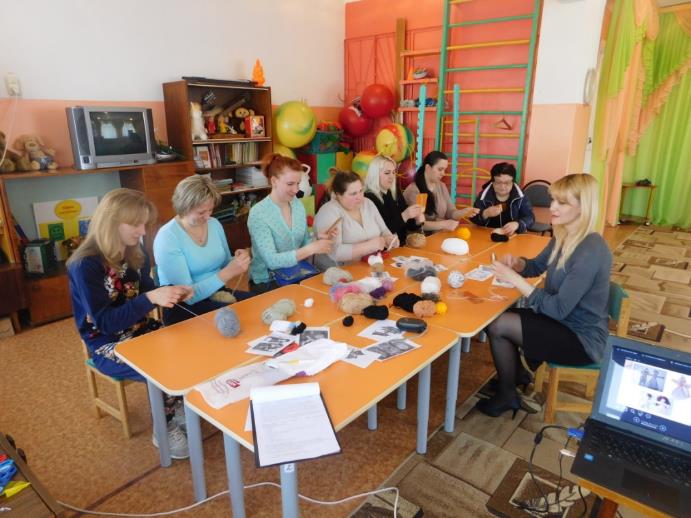 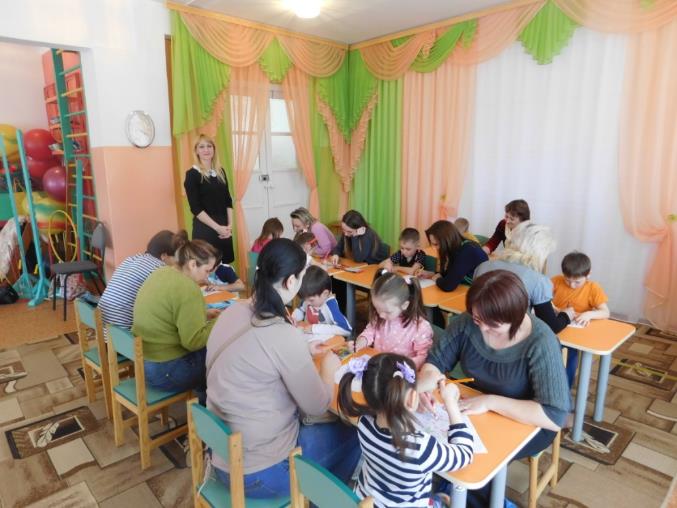 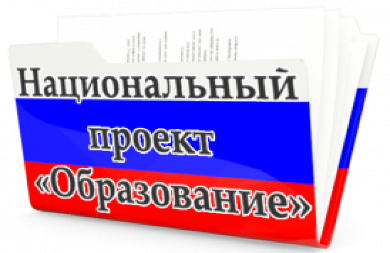 Оказание услуг психолого-педагогической, методической и консультативной помощи родителям
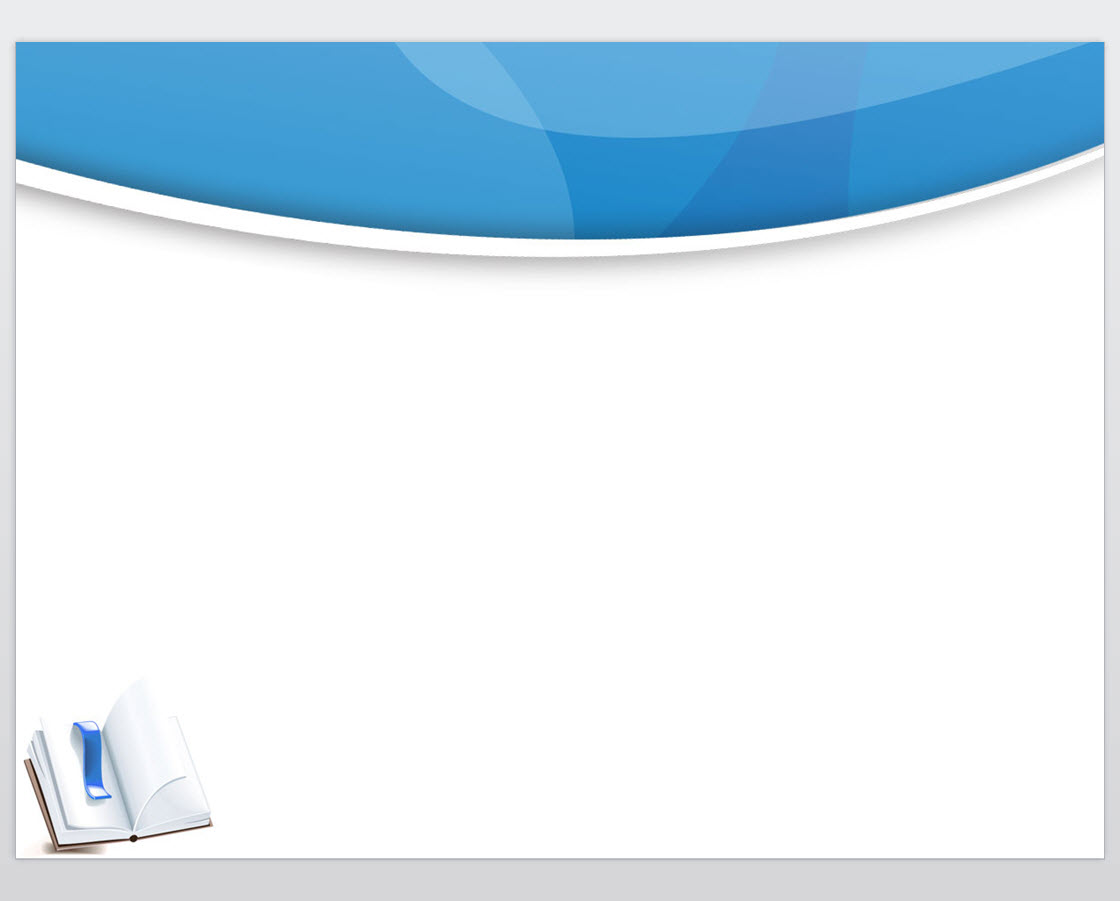 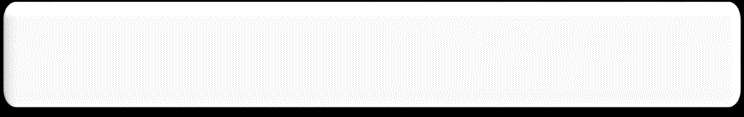 Социальная активность
Цель:
развитие добровольчества (волонтерства), развитие талантов и способностей у детей и молодежи, в т.ч. студентов, путем поддержки общественных инициатив и проектов
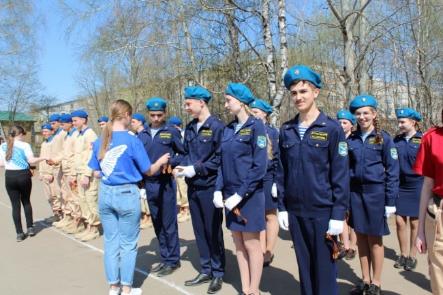 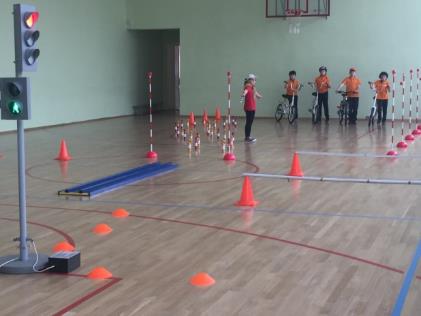 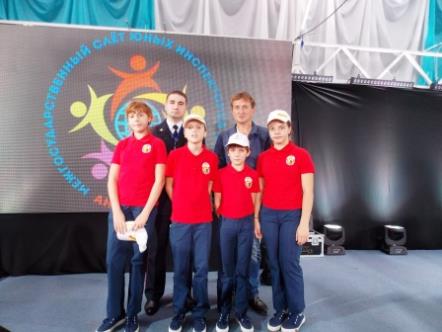 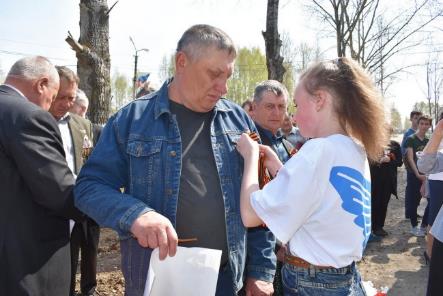 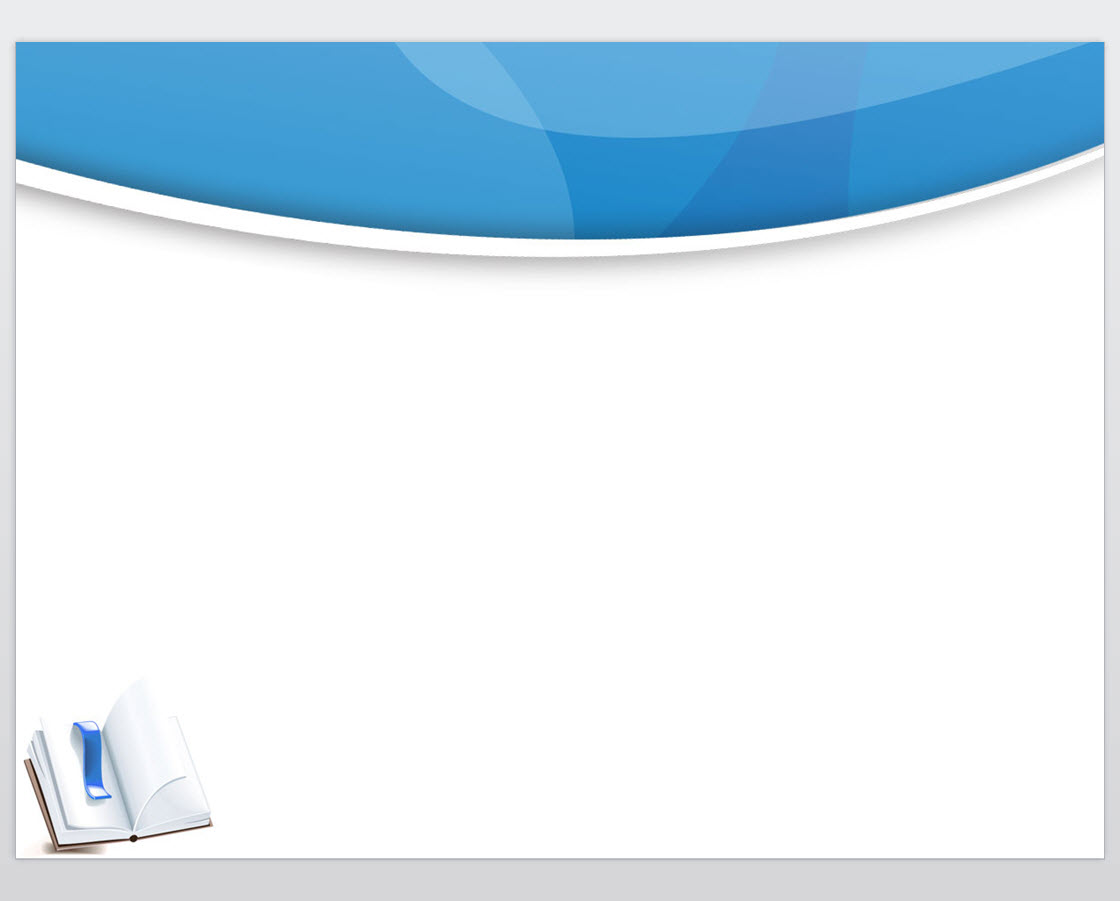 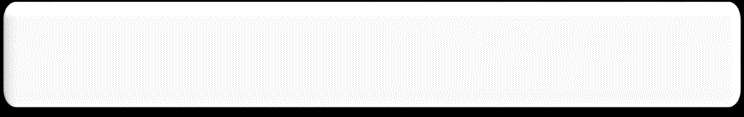 Социальная активность
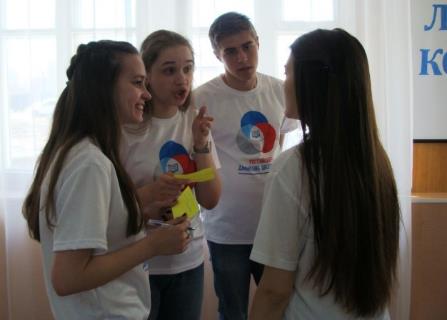 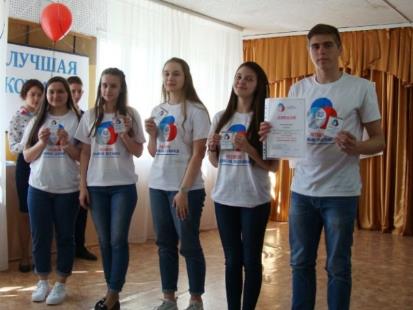 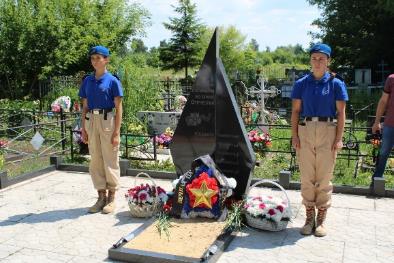 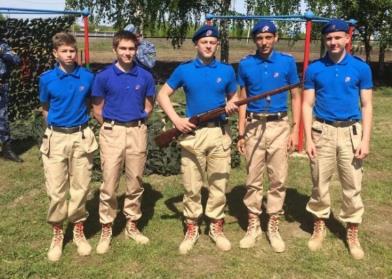 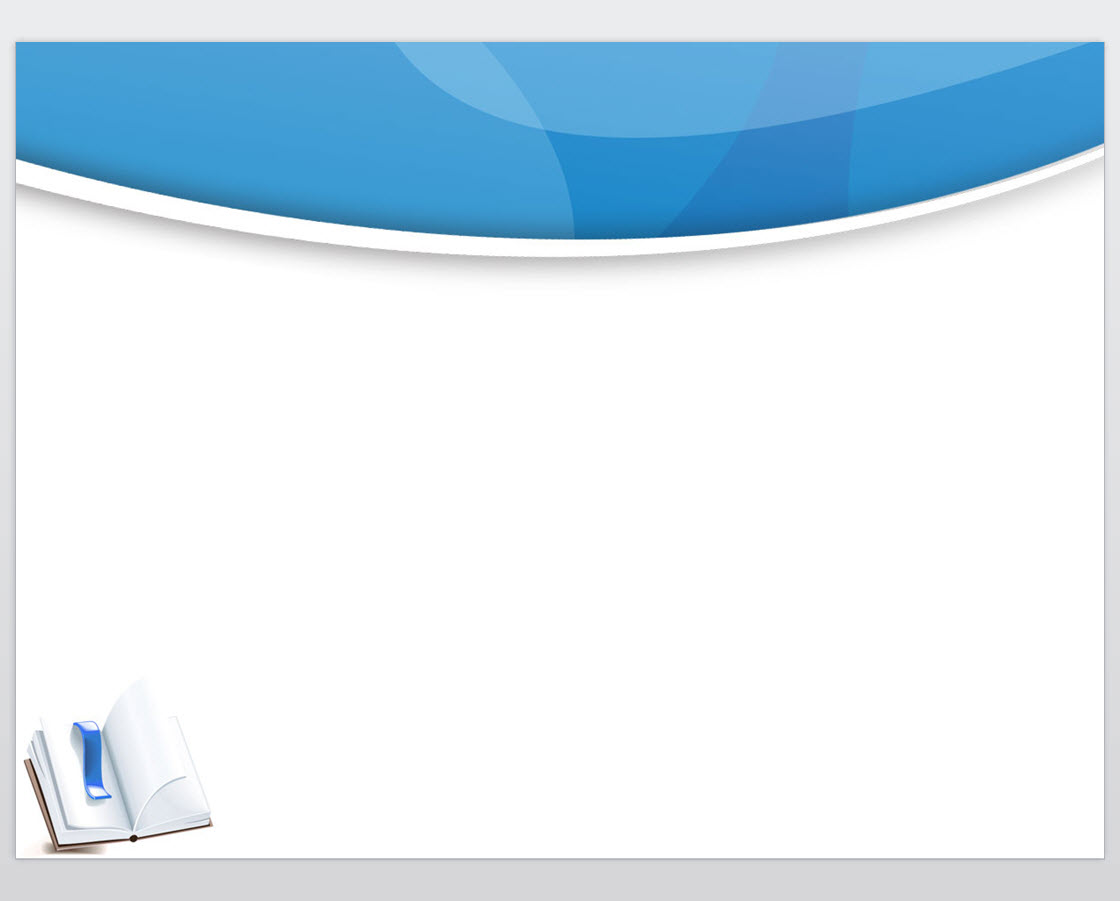 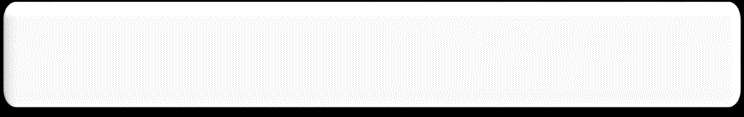 Социальная активность
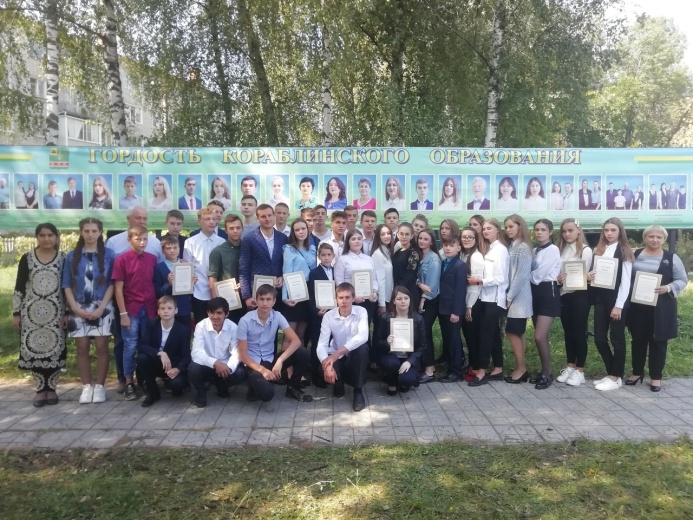 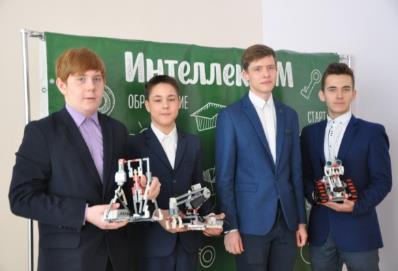 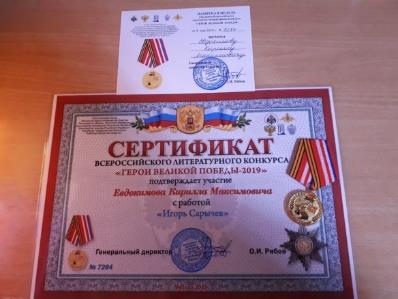 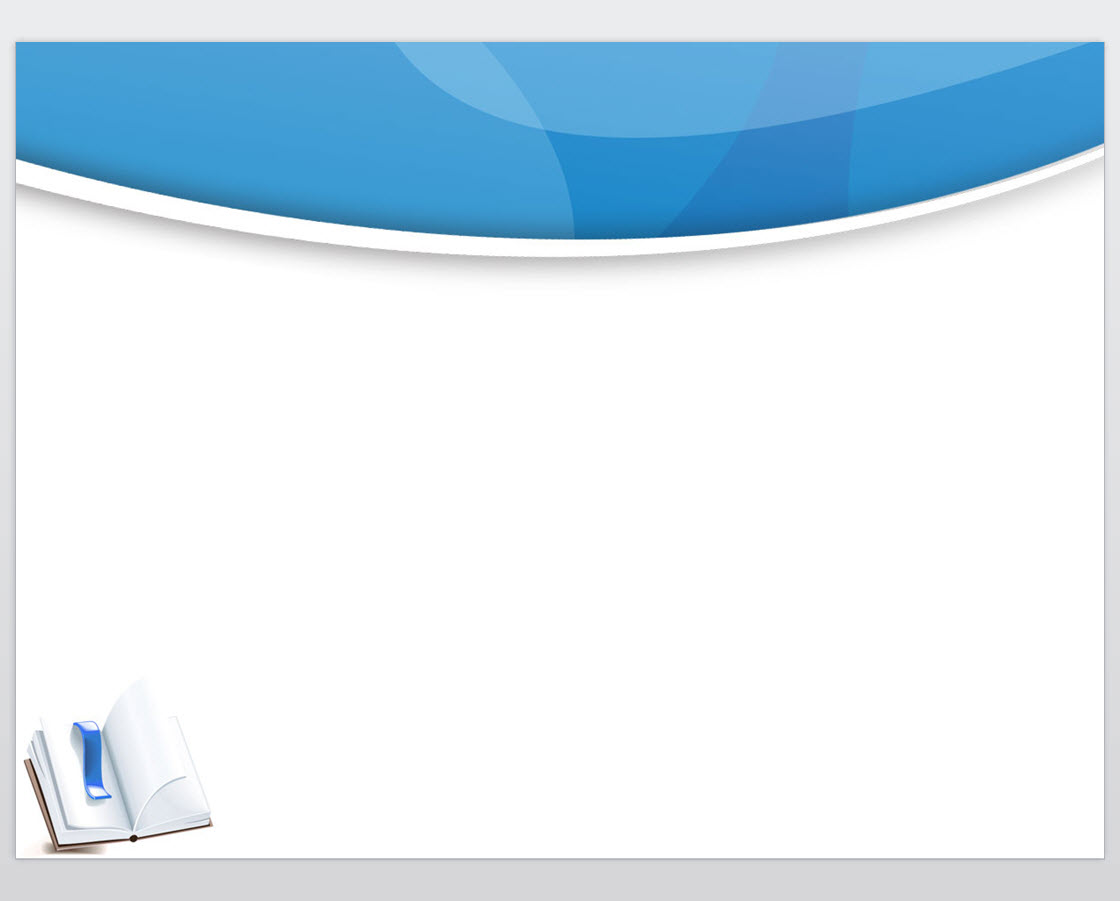 Волонтерский педагогический отряд
школы имени Героя РФ И.В.Сарычева
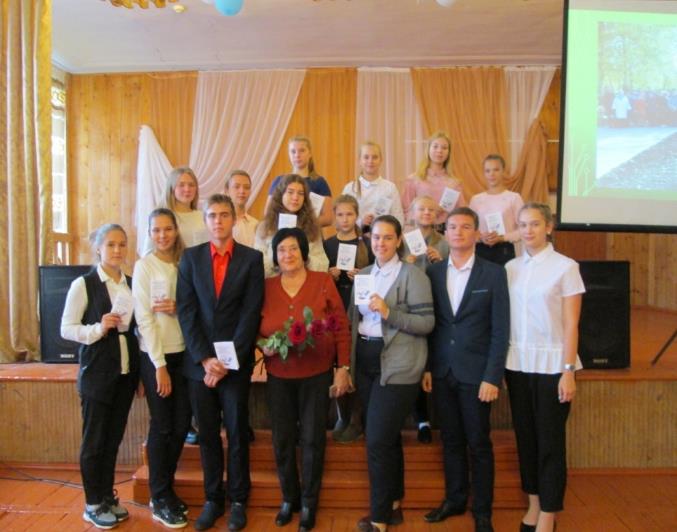 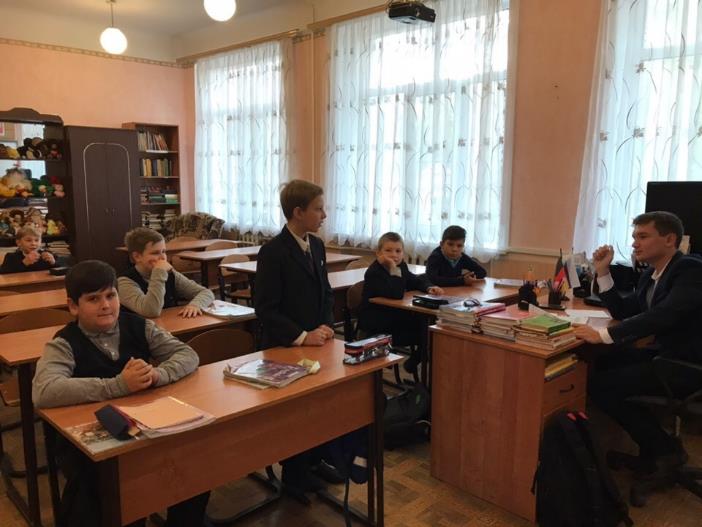 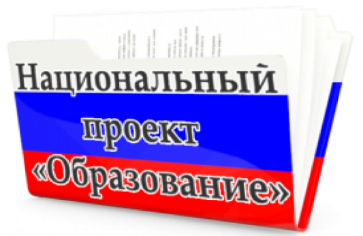 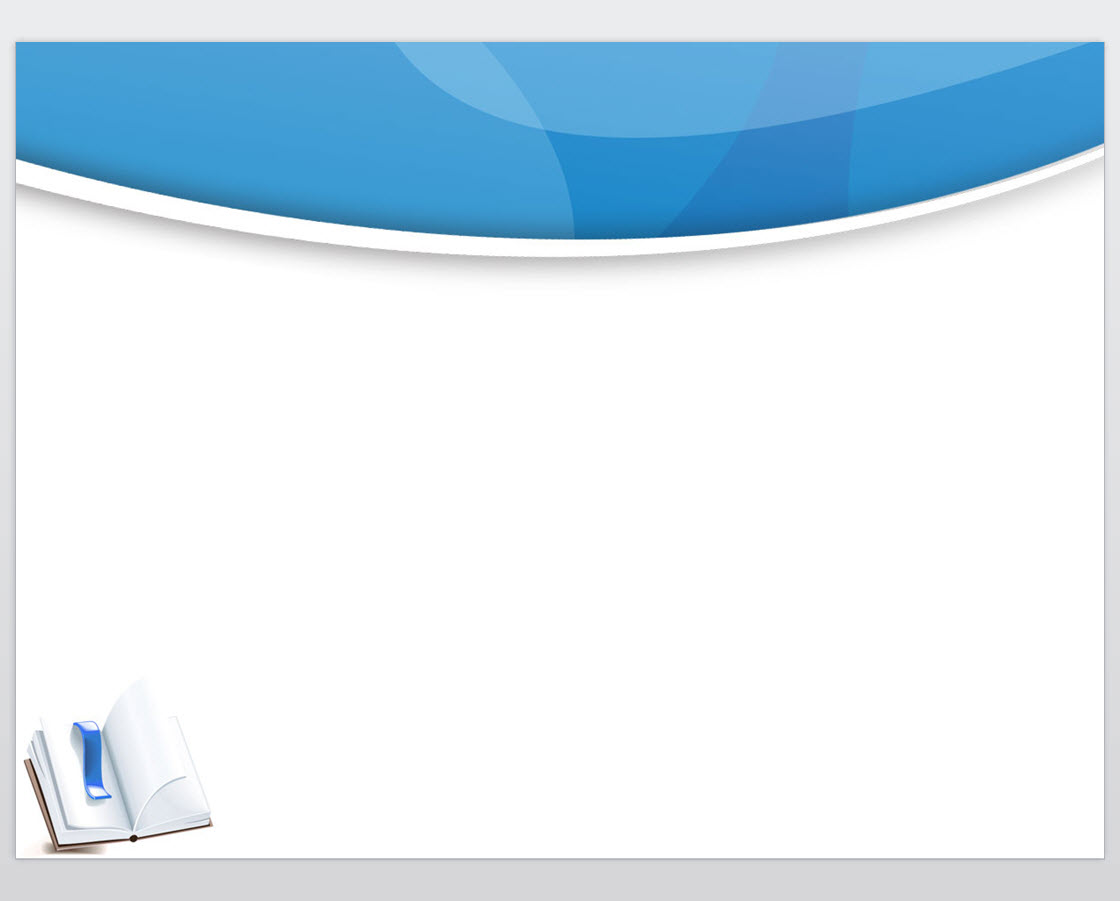 Проект 
«Создание и организация работы
 «Школы будущего педагога»
Цель:  обеспечить создание и функционирование на базе ОУ Кораблинского района не менее  7 педагогических  отрядов, функционирующих в рамках Школы будущего педагога.
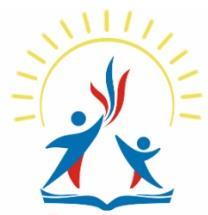 Задачи проекта:
выявление старшеклассников, желающих связать свою будущую профессию с педагогикой;
разработка «дорожных карт»,  их согласование и защита на Совете по проектной деятельности Кораблинского района;
организация обучения членов педагогических отрядов.
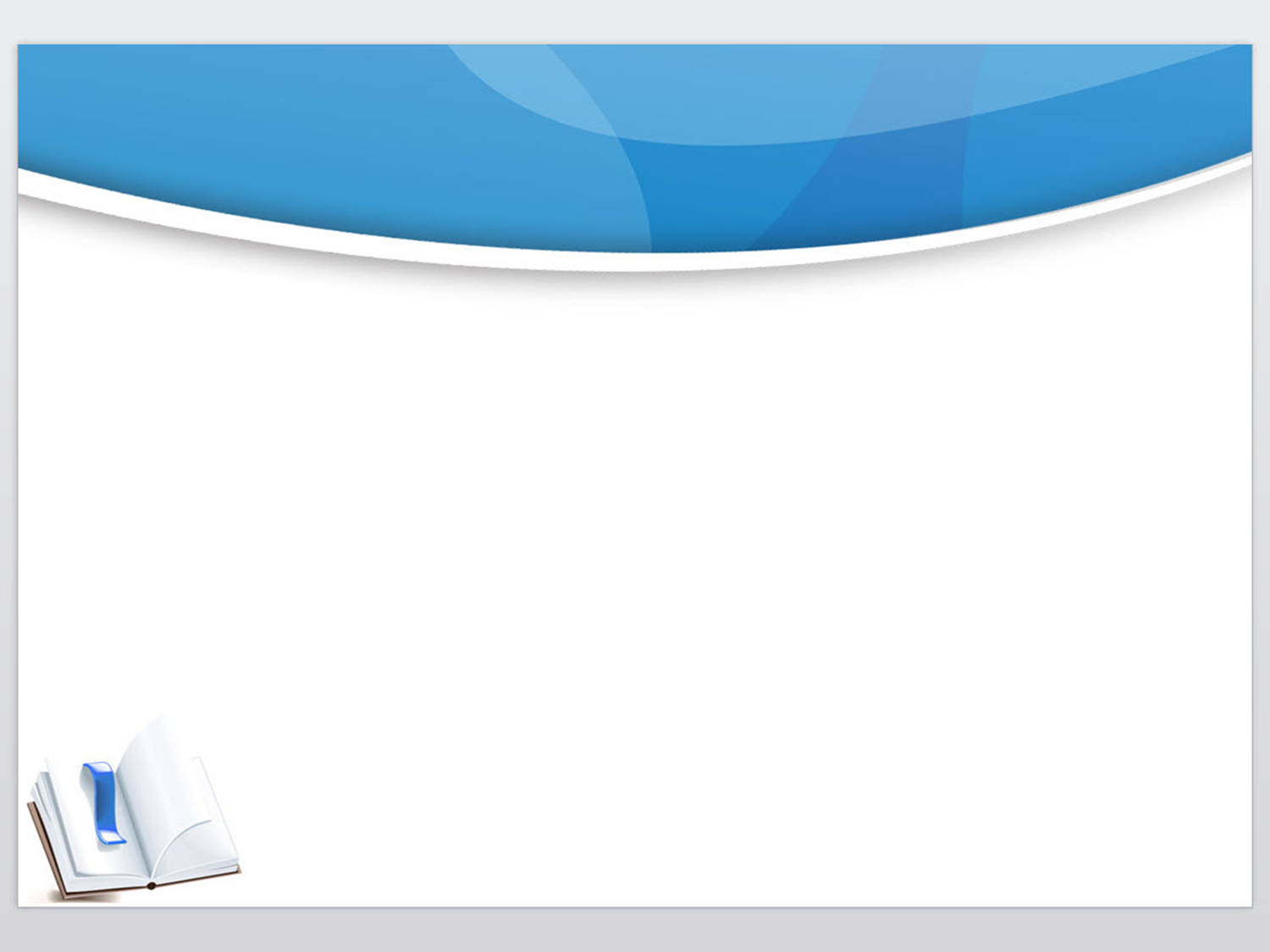 Портфель проектов в рамках реализации нацпроекта «Успех каждого ребенка»
«Повышение качества работы школы (КСШ №1) с устойчиво низкими результатами через 
организацию деятельности
 «Школы муниципального лидера»
Распределенная модель межведомственного взаимодействия «Школа ПРОдвижение» как средство повышения результативности муниципальной системы образования
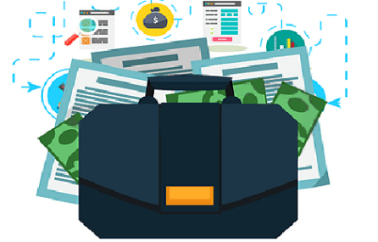 проект «Школа будущего педагога»
 (в рамках регионального проекта «Проектный лидер»)
Разработан проект «Создание муниципальной площадки для содействия в выборе инженерно-технологического направления обучающимися 8-9 классов»
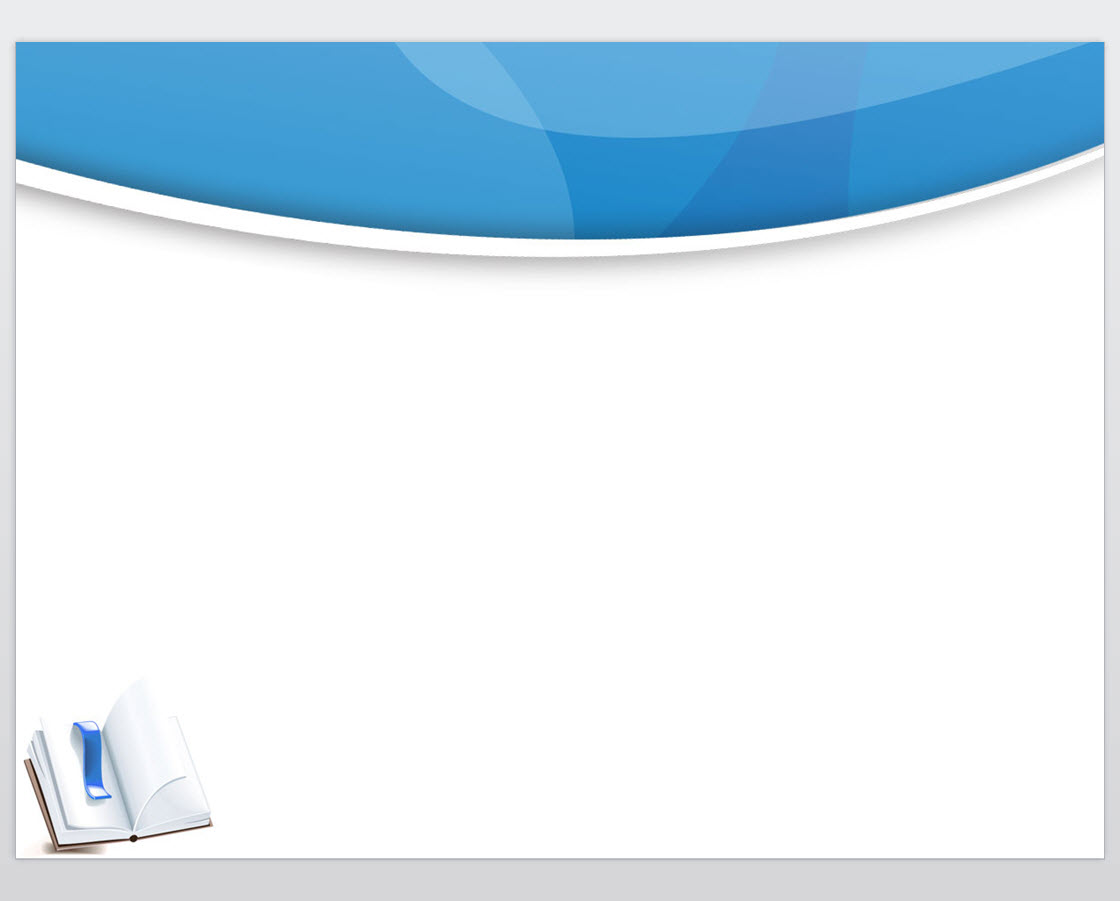 Спасибо за внимание!
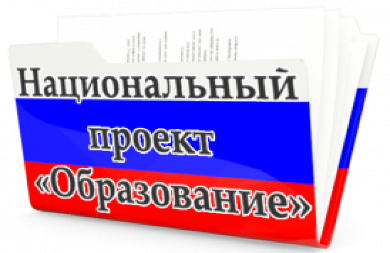